Élet az őskorban- a neolitikum: projektfeladat
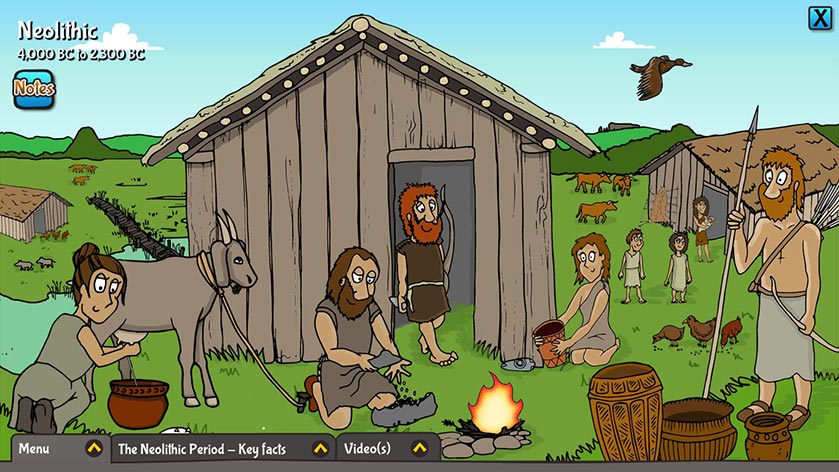 A mesterségek a neolitikumban -22. oldal - lila
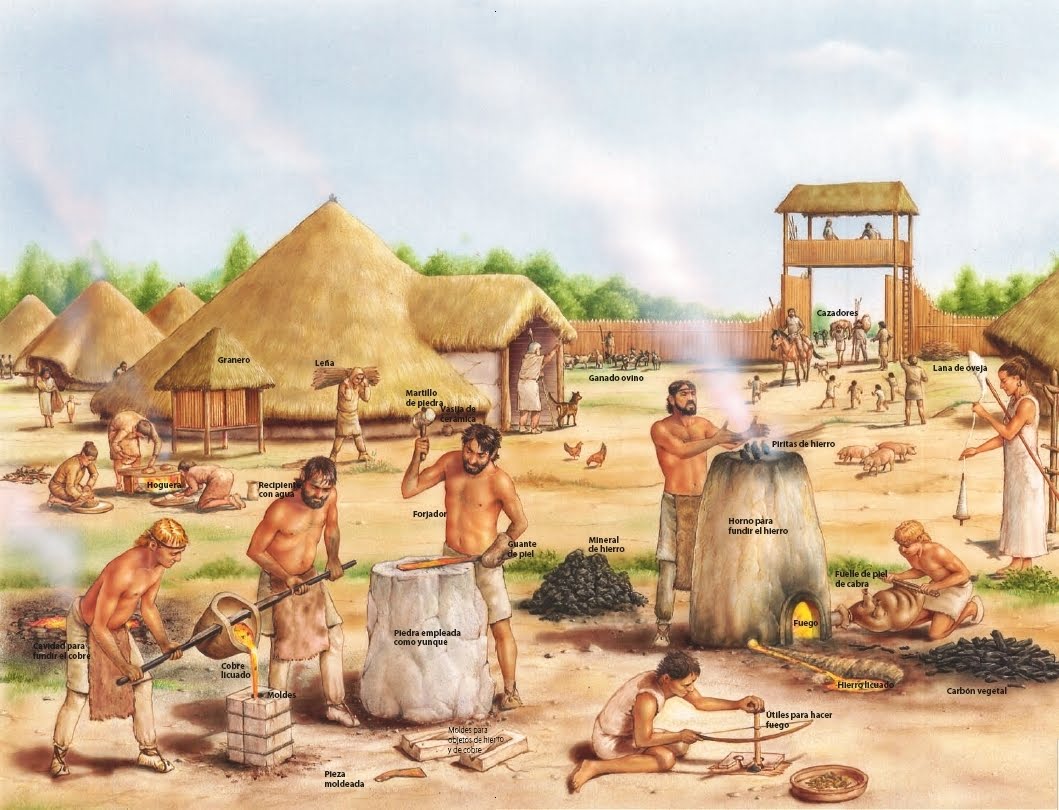 A mesterségek a neolitikumban
LINK:
https://images.search.yahoo.com/yhs/search;_ylt=AwrExdpvYEtfuZ8AHRE2nIlQ;_ylu=X3oDMTBsZ29xY3ZzBHNlYwNzZWFyY2gEc2xrA2J1dHRvbg--;_ylc=X1MDMTM1MTE5NTcwMgRfcgMyBGFjdG4DY2xrBGNzcmNwdmlkA3Y4SEdIekV3TGpLZVVIRFBXYnpERGdCeE9EVXVOZ0FBQUFEb094dUEEZnIDeWhzLWlyeS1mdWxseWhvc3RlZF8wMDkEZnIyA3NhLWdwBGdwcmlkA0l5Q1JrTDNKU1NXYTF2V2pyRk9ZbkEEbl9zdWdnAzAEb3JpZ2luA2ltYWdlcy5zZWFyY2gueWFob28uY29tBHBvcwMwBHBxc3RyAwRwcXN0cmwDBHFzdHJsAzIzBHF1ZXJ5A2xpZmUlMjBpbiUyMG5lb2xpdGhpY3VtBHRfc3RtcAMxNTk4Nzc1NDU0?p=life+in+neolithicum&fr=yhs-iry-fullyhosted_009&fr2=sb-top-images.search&ei=UTF-8&n=60&x=wrt&type=dpp_vvldnu_00_00&hsimp=yhs-fullyhosted_009&hspart=iry&param1=1&param2=pa%3Ddowncoll#id=5&iurl=https%3A%2F%2Faratta.files.wordpress.com%2F2013%2F01%2Fpoblado-edad-de-los-metales.jpg&action=close
A csere, a szállítás a neolitikumban- 23. oldal - sárga
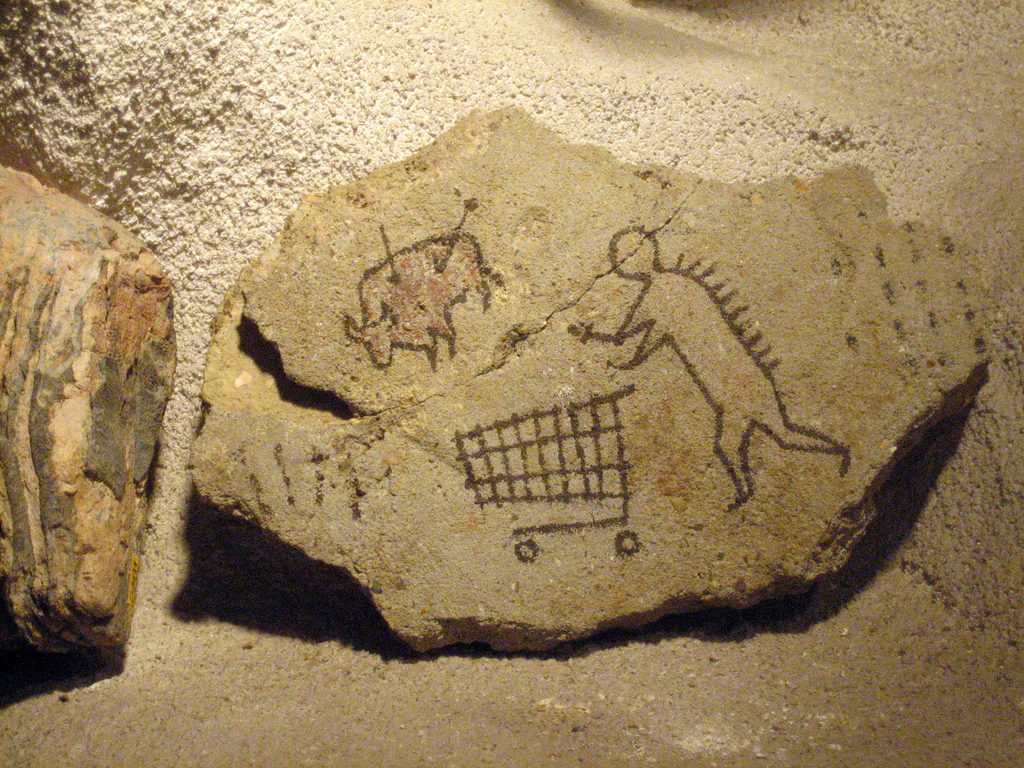 A csere, a szállítás a neolitikumban
LINK:
LINK:
https://images.search.yahoo.com/yhs/search;_ylt=AwrExdzmYktfswcAp442nIlQ;_ylu=X3oDMTBsZ29xY3ZzBHNlYwNzZWFyY2gEc2xrA2J1dHRvbg--;_ylc=X1MDMTM1MTE5NTcwMgRfcgMyBGFjdG4DY2xrBGNzcmNwdmlkAzVBbXFLakV3TGpLZVVIRFBXYnpERGdPR09EVXVOZ0FBQUFBTjExQXIEZnIDeWhzLWlyeS1mdWxseWhvc3RlZF8wMDkEZnIyA3NhLWdwBGdwcmlkA2xWcE5MNU9JUU5TdmFfemVSVzgybEEEbl9zdWdnAzAEb3JpZ2luA2ltYWdlcy5zZWFyY2gueWFob28uY29tBHBvcwMwBHBxc3RyAwRwcXN0cmwDBHFzdHJsAzM0BHF1ZXJ5A3RyYWRlJTIwaW4lMjB0aGUlMjBuZW9saXRoaWMlMjBhZ2UEdF9zdG1wAzE1OTg3NzYxMzI-?p=trade+in+the+neolithic+age&fr=yhs-iry-fullyhosted_009&fr2=sb-top-images.search&ei=UTF-8&n=60&x=wrt&type=dpp_vvldnu_00_00&hsimp=yhs-fullyhosted_009&hspart=iry&param1=1&param2=pa%3Ddowncoll#id=62&iurl=https%3A%2F%2Fcdn.zmescience.com%2Fwp-content%2Fuploads%2F2017%2F08%2F3720249567_98f718ff6e_b-1024x768.jpg&action=close
Letelepedés a neolitkumban – 23-24. oldal -kék
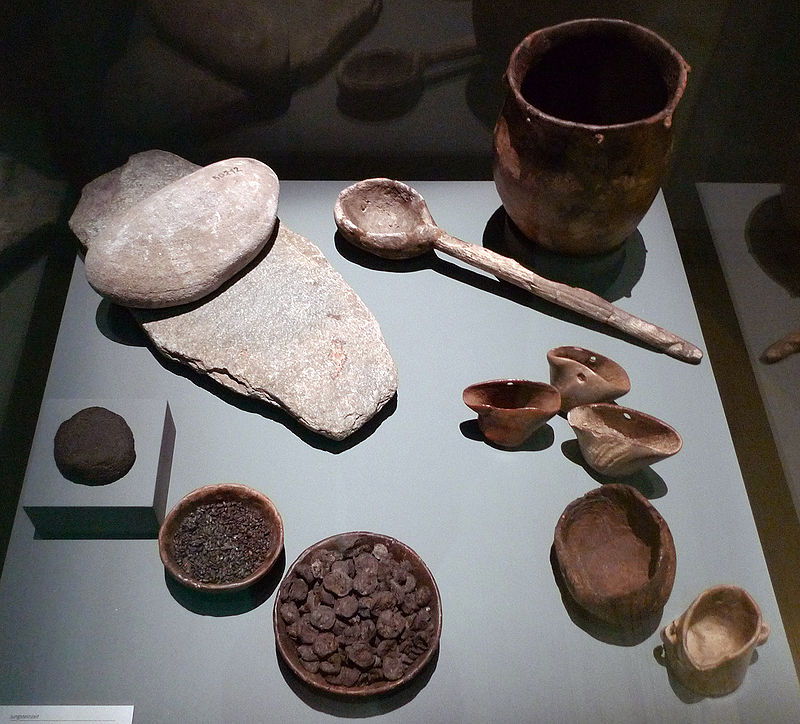 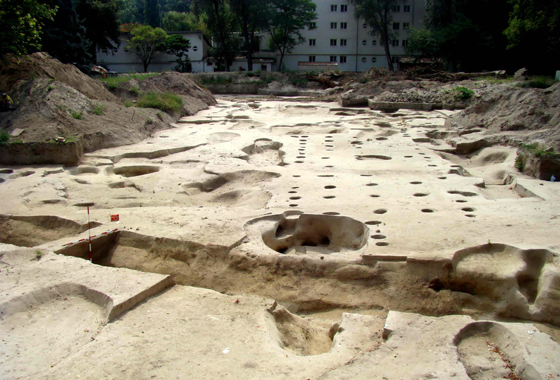 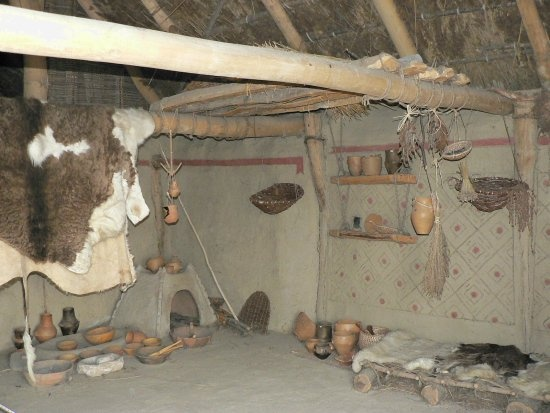 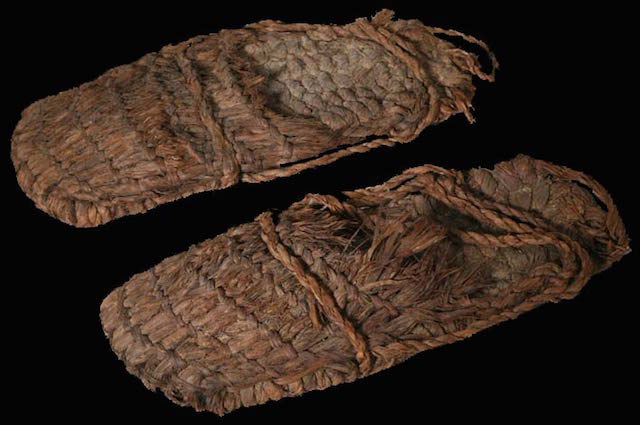 Letelepedés a neolitikumban
LINKEK:
https://images.search.yahoo.com/yhs/search;_ylt=AwrCwLXja0tfyiAAQQEPxQt.;_ylu=X3oDMTE0aGgzMTEyBGNvbG8DYmYxBHBvcwMxBHZ0aWQDQzA2NzNfMQRzZWMDcGl2cw--?p=villages+in+the+neolithic+age&type=dpp_vvldnu_00_00&param1=1&param2=pa%3Ddowncoll&hsimp=yhs-fullyhosted_009&hspart=iry&ei=UTF-8&fr=yhs-iry-fullyhosted_009#id=153&iurl=https%3A%2F%2Fkolossalgames.com%2Fwp-content%2Fuploads%2F2018%2F05%2Fpic4050184.jpg&action=close
Catalhüyük
https://www.youtube.com/watch?v=mrxh2H7JlP8
Hiedelemvilág a neolitikumban – 25. oldal -zöld
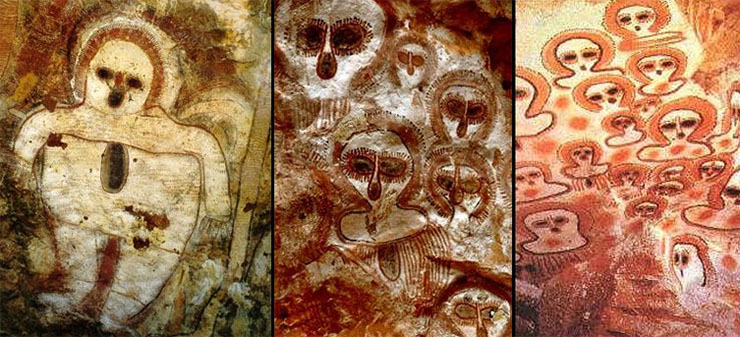 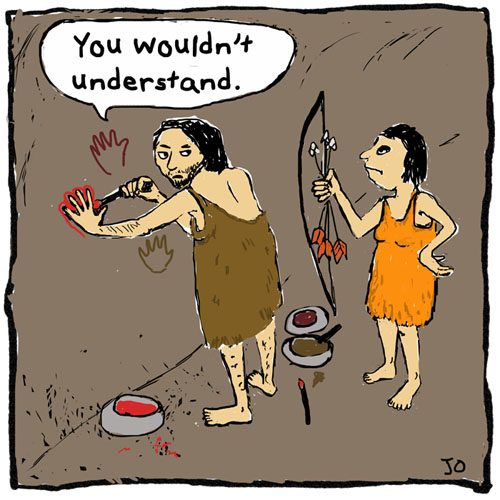 Hiedelemvilág a neolitikumban
Az újkőkor (neolitikum)
A jó termés és az állatszaporulat biztosítása a cél
termékenységkultuszok
A növények és állatok újjászületése
termékenységszobrok, vénuszok
A vadászvarázslatok háttérbe szorulnak
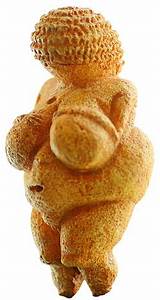 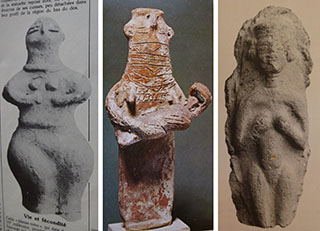 Hiedelemvilág a neolitikumban
Hiedelemvilág
LINK:
https://images.search.yahoo.com/yhs/search;_ylt=AwrEeR5MZEtf3DEAEgYPxQt.;_ylu=X3oDMTE0aGgzMTEyBGNvbG8DYmYxBHBvcwMxBHZ0aWQDQzA2NzNfMQRzZWMDcGl2cw--?p=religion+in+the+neolitic+age&type=dpp_vvldnu_00_00&param1=1&param2=pa%3Ddowncoll&hsimp=yhs-fullyhosted_009&hspart=iry&ei=UTF-8&fr=yhs-iry fullyhosted_009#id=3&iurl=https%3A%2F%2Fimage.slidesharecdn.com%2Fpaleolithicandneolithic-120430081323-phpapp01%2F95%2Fpaleolithic-and-neolithic-6-728.jpg%3Fcb%3D1335773655&action=close
Népességrobbanás a neolitikumban-26. oldal-piros
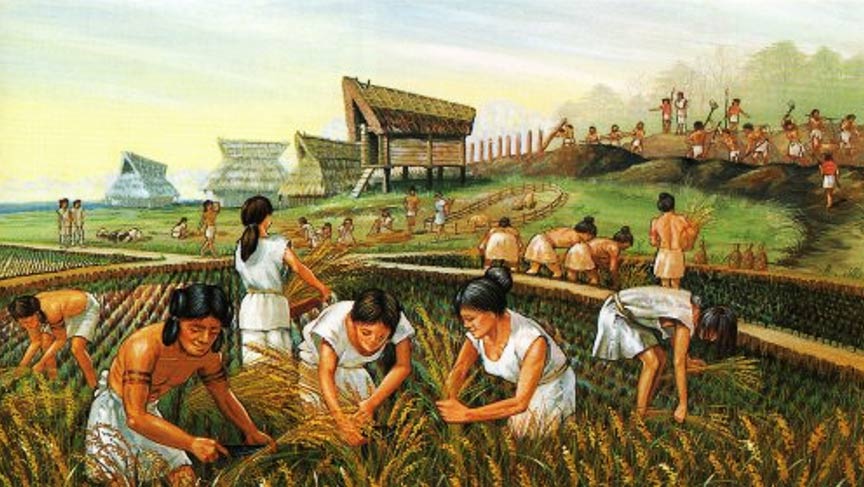 Népességrobbanás a neolitikumban
LINK:
https://images.search.yahoo.com/yhs/search;_ylt=AwrExl8LaEtflAkAk_g2nIlQ;_ylu=X3oDMTBsZ29xY3ZzBHNlYwNzZWFyY2gEc2xrA2J1dHRvbg--;_ylc=X1MDMTM1MTE5NTcwMgRfcgMyBGFjdG4DY2xrBGNzcmNwdmlkAzdudThYREV3TGpLZVVIRFBXYnpERGdYR09EVXVOZ0FBQUFCY1hrNmYEZnIDeWhzLWlyeS1mdWxseWhvc3RlZF8wMDkEZnIyA3NhLWdwBGdwcmlkAy5XZWEyWEJqU3AuckZQZDhRMFY4TEEEbl9zdWdnAzAEb3JpZ2luA2ltYWdlcy5zZWFyY2gueWFob28uY29tBHBvcwMwBHBxc3RyAwRwcXN0cmwDBHFzdHJsAzUyBHF1ZXJ5A2RlbW9ncmFwaGljJTIwZXhwbG9zaW9uJTIwaW4lMjB0aGUlMjBuZW9saXRoaWMlMjBhZ2UEdF9zdG1wAzE1OTg3Nzc0Mzc-?p=demographic+explosion+in+the+neolithic+age&fr=yhs-iry-fullyhosted_009&fr2=sb-top-images.search&ei=UTF-8&n=60&x=wrt&type=dpp_vvldnu_00_00&hsimp=yhs-fullyhosted_009&hspart=iry&param1=1&param2=pa%3Ddowncoll#id=12&iurl=http%3A%2F%2Fimage.slidesharecdn.com%2Fneolithictimes-140403053240-phpapp02%2F95%2Fneolithic-times-11-638.jpg%3Fcb%3D1396503187&action=click
A fémek megjelenése a neolitikumban – 26. oldal - narancs
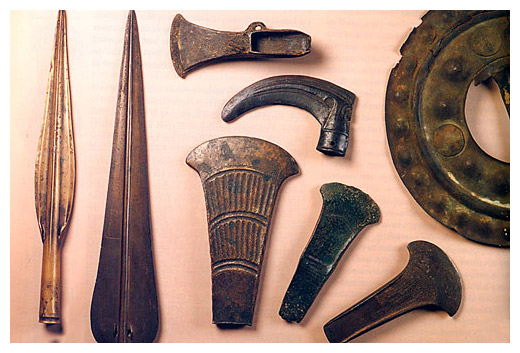 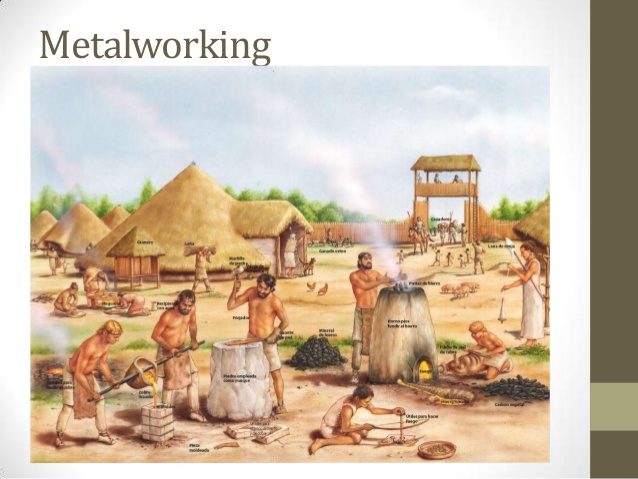 Népességrobbanás a neolitikumban
LINK:
https://images.search.yahoo.com/yhs/search;_ylt=AwrJ4NaWbktfctoAFjM2nIlQ?ei=UTF-8&type=dpp_vvldnu_00_00&fr=yhs-iry-fullyhosted_009&hsimp=yhs-fullyhosted_009&hspart=iry&param1=1&param2=pa%3Ddowncoll&p=metals+in+the+neolithic+age&fr2=sp-qrw-corr-top&norw=1#id=8&iurl=https%3A%2F%2Fwww.ancient-origins.net%2Fsites%2Fdefault%2Ffiles%2Fstyles%2Flarge%2Fpublic%2Fbeaker.jpg%3Fitok%3DvC5nBcF7&action=close